Introduction to Computational Thinking
Abstraction
Define abstraction
State the characteristics of a property
Name the four basic types
Identify the parts of an abstraction
Construct a table representing an abstraction
1
(C) Dennis Kafura
Elements
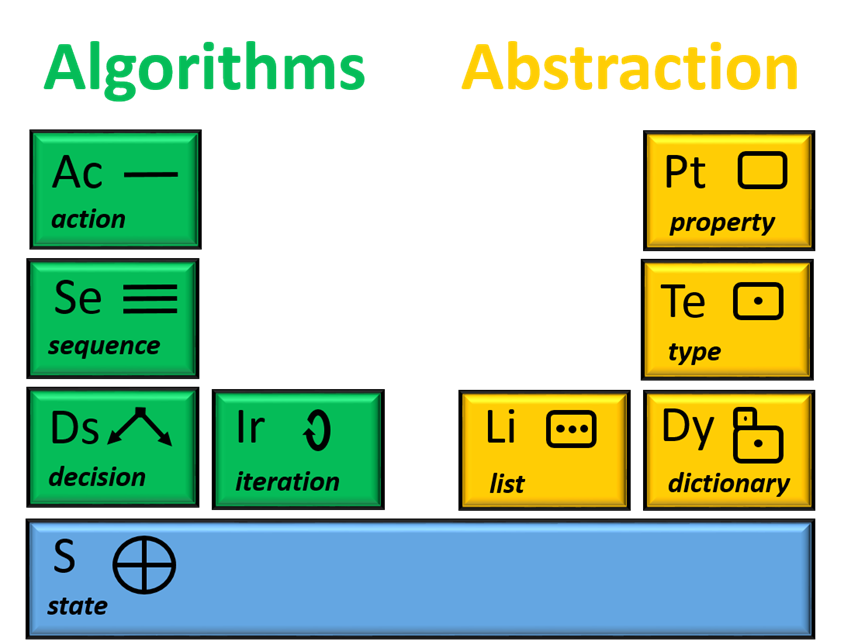 Representing the real world
Slide 2
(C) Dennis Kafura
Learning Objectives
Explain the application of computational or quantitative thinking across multiple knowledge domains.
Apply the foundational principles of computational or quantitative thinking to frame a question and devise a solution in a particular field of study.
Construct a model based on computational methods to analyze complex or large-scale phenomenon.
Identify the impacts of computing and information technology on humanity.
Abstraction forms a model of things in the real world.
Slide 3
(C) Dennis Kafura
Abstraction
Humans have always used abstraction to model and understand the world
With computers we can form abstractions using a new medium – information.
Information abstraction is one of the two “big concepts” of computational thinking
Information abstractions can be manipulated via algorithms (the second “big concept” of computational thinking)
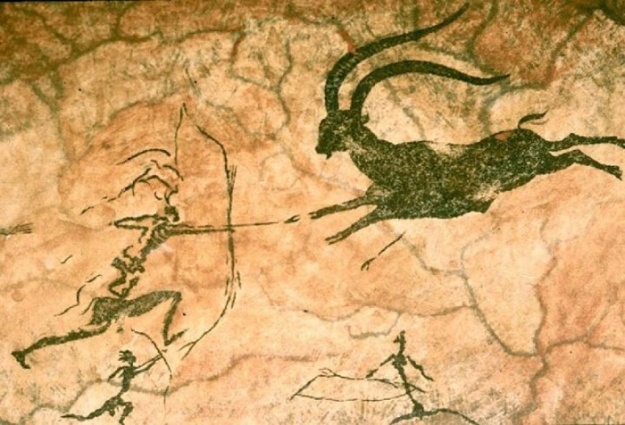 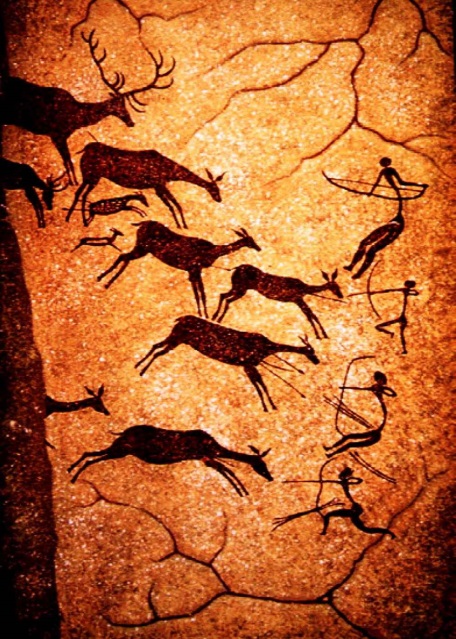 Slide 4
(C) Dennis Kafura
Abstractions – then and now
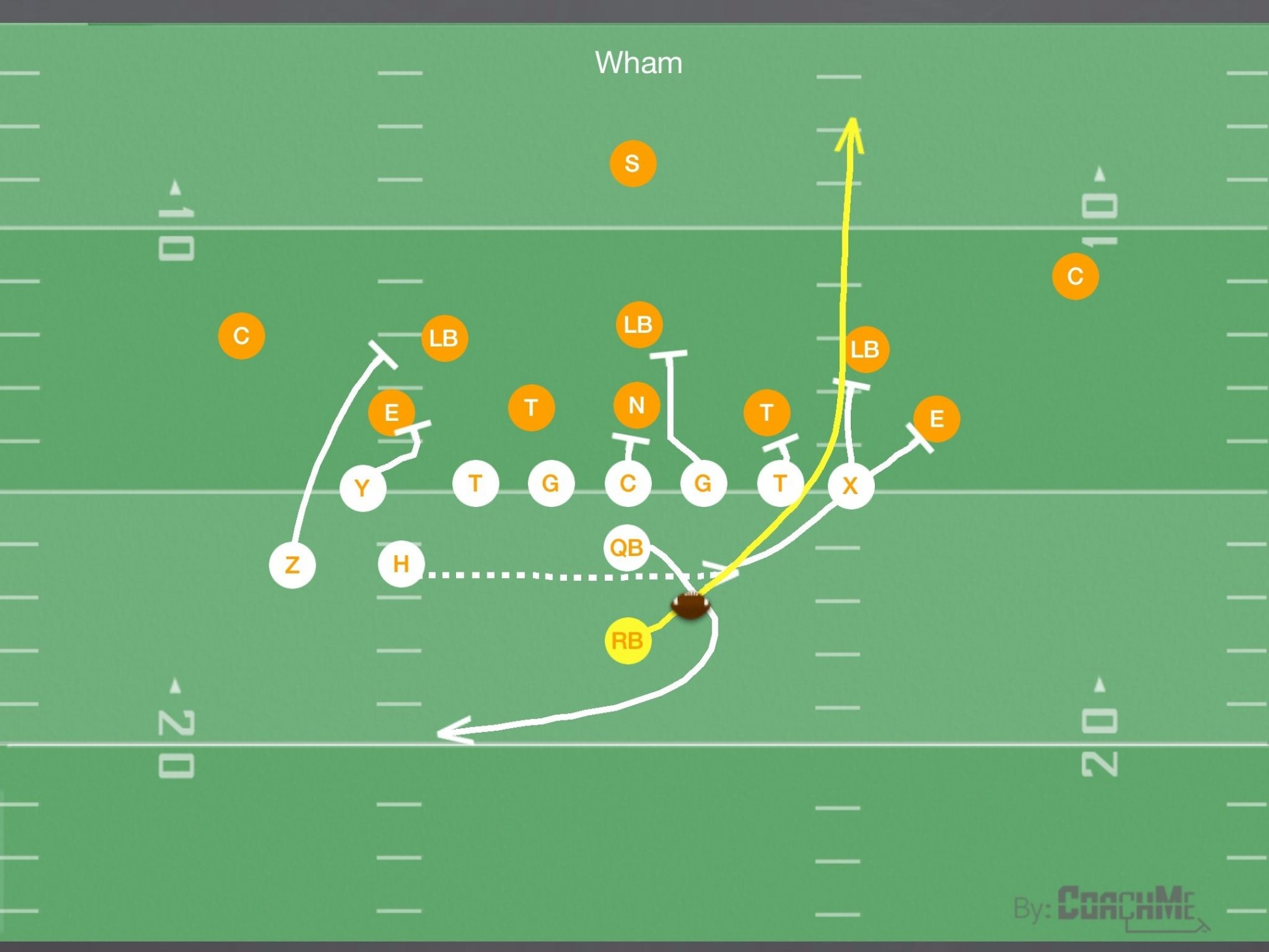 Slide 5
(C) Dennis Kafura
Familiar abstractions
What is this an abstraction of?
For whom (aka. stakeholder) is it designed?
What are its properties?
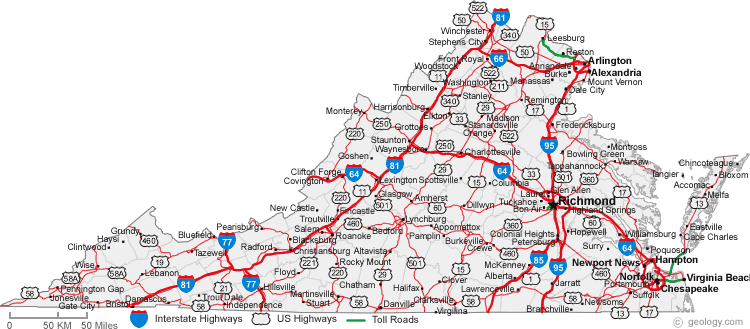 Slide 6
(C) Dennis Kafura
Alternative view…
What is this an abstraction of?
Who is the stakeholder?
What are its properties?
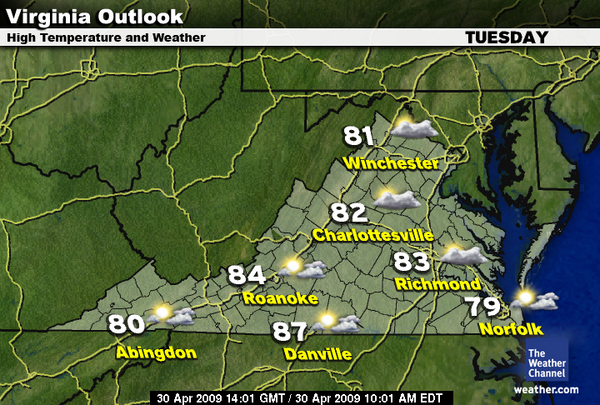 Slide 7
(C) Dennis Kafura
Information Abstraction
Maps are physical abstractions of physical things
We can also form information abstractions of physical things 
An information abstraction is
A set of properties relevant to a specific stakeholder
Each property
Is named
Is objective
Recorded in quantitative terms (numbers, characters, codes, categories)
Slide 8
(C) Dennis Kafura
Types
The value of a property must be of a known “type”
Computers are built to work with these types
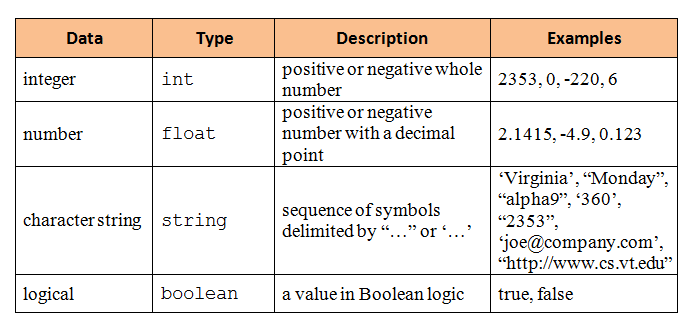 Slide 9
(C) Dennis Kafura
What’s in a type?
People and computers see types very differently



Type conversions exist
String to int
String to float
Slide 10
(C) Dennis Kafura
Units
Types do not have units (yards, years, pounds, acres, dollars, etc.)
The programmer and user must communicate the units outside of the program
This can be problematic
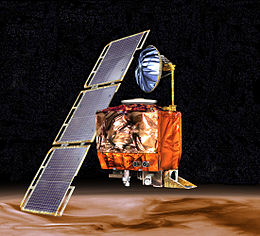 Mars Climate Orbiter
Crashed into Mars
September 23, 1999
due to a units conflict 
In the use of the software
Slide 11
(C) Dennis Kafura
Representing Abstractions
name
stakeholder
description
property
type
instances
values
Slide 12
(C) Dennis Kafura
Example
Abstraction of a “movie” for an on-line customer stakeholder.
The abstraction has six (6) properties (columns).
There are five (5) instances (row)
Slide 13
(C) Dennis Kafura
Correspondence
Each instance corresponds to a single real-world entity.
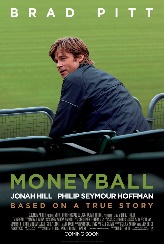 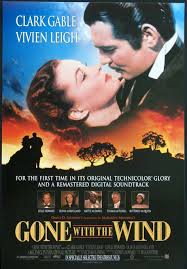 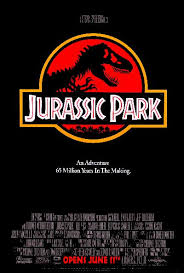 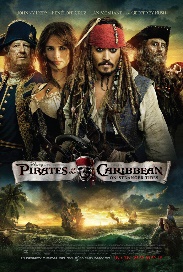 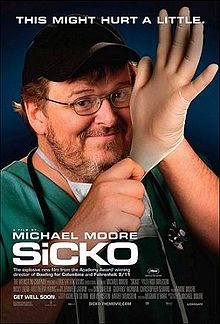 Slide 14
(C) Dennis Kafura
Different representations
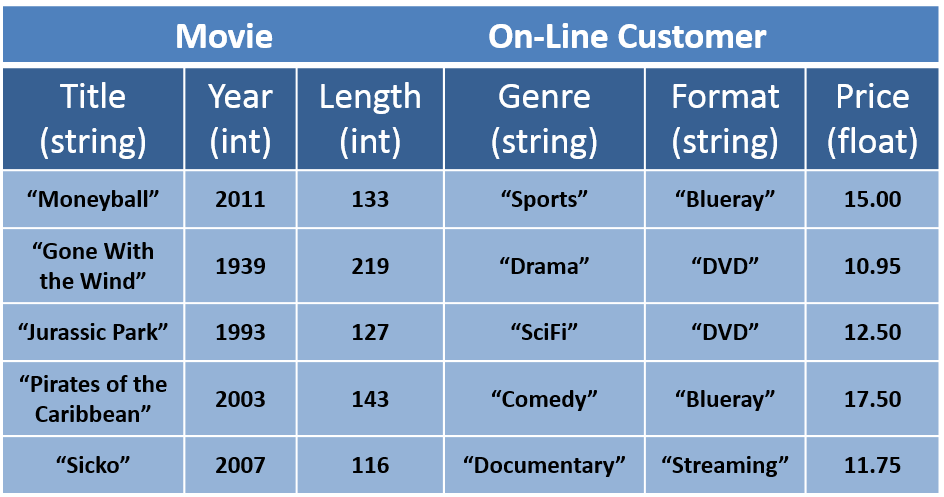 Are these the same?
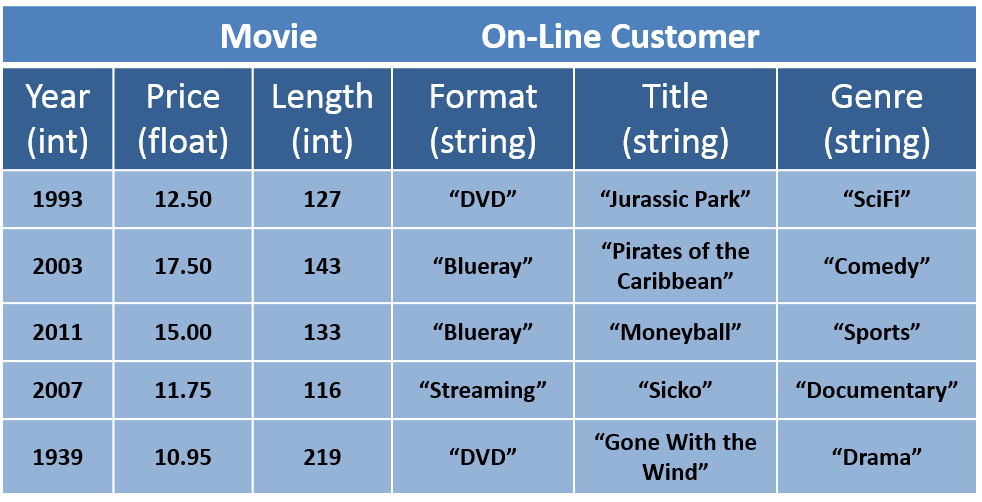 Slide 15
(C) Dennis Kafura
Cohort work and Reports
Complete the representation of the abstractions distributed at your table.
Report back in 20 minutes.
Class discussion.
Slide 16
(C) Dennis Kafura
Other slides
Use as needed
Slide 17
(C) Dennis Kafura
Magritte and abstraction
The Treachery of Images
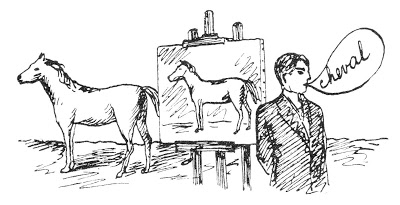 “An object never serves the same purpose as its name or its image.”
                     Rene Magritte
Slide 18
(C) Dennis Kafura
Alternative view
What is this an abstraction of?
Who is the stakeholder?
What are its properties?
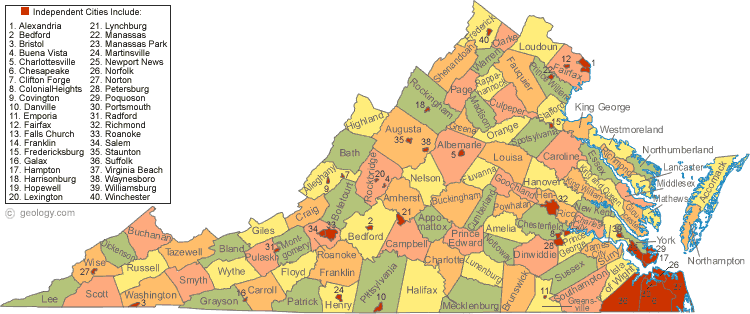 Slide 19
(C) Dennis Kafura
Yet another alternative
What is this an abstraction of?
Who is the stakeholder?
What are its properties?
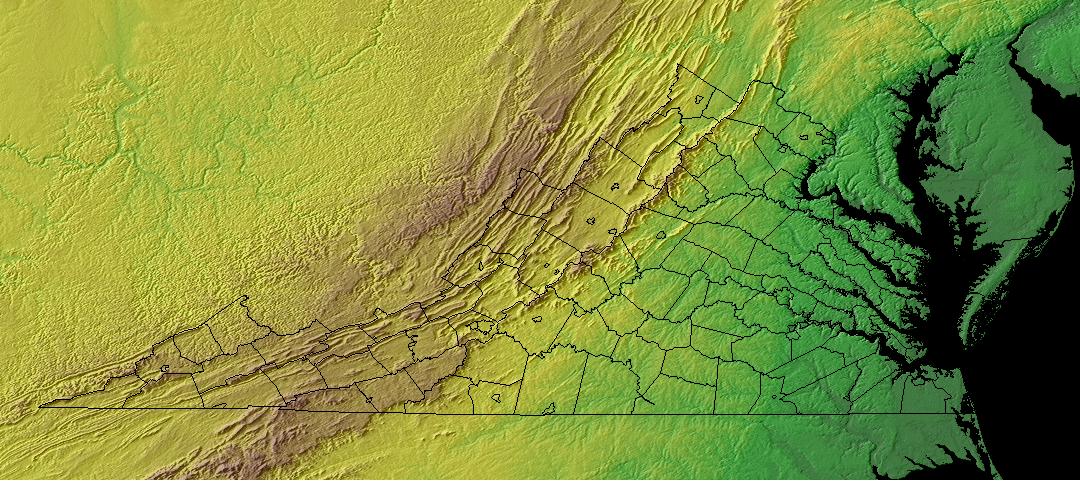 Slide 20
(C) Dennis Kafura